文言文
黃晴恩6E23
文言文的歷史
所謂的文言文，並非古時某朝代、某人作發明的，是當時社會條件限制而產生的。文言文是漢語的一種書面形式，起源自中國春秋戰國時期經潤飾的口語。
    據考證，至漢代，當時的文言已經脫離了日常口語，書面語（即文言）分開復古和口語化兩個方向發展。至中國唐宋時期，漢語的口語與先秦時期口語差異更加明顯，這時，有三種書面語：
模仿上古漢文書面文獻的書面語，如唐宋八大家的散文，即古文運動的作品
在兩漢至魏晉南北朝的基礎上所形成的書面語，如西漢《史記》、南北朝劉義慶的《世說新語》等
語言白話的源頭，如唐代的變文、宋代的話本等
    由於文言文並不是一時一地的語言，因此不同時代或地區的文獻，在語法和詞彙上會有差異。到了元、明、清的近代時期，既有復刻上古風格的書面語，亦有今日所謂的一般文言文。
文言文的常見虛詞
虛詞【之】
「之」字有代詞、動詞和助詞三種詞性。
1 用作代詞。批示代詞，表近指，譯為「這」；第一、第三人稱，代人、代物、代事，譯為「他（他們」「它（它們）」。
2 用作結構助詞。定語的標志，用在名詞之間，譯為「的」；補語的標志，用在動詞、形容詞，譯為「得」。
3 用作音節助詞，用在形容詞、副詞或某些動詞的末尾，或用在三個字之間，使之湊成四個字，只起調整音節的作用，無義。
虛詞【乎】
「乎」字有介詞，語氣助詞兩種詞性。
1、介詞相當「於」。
2、語氣助詞可以表示感嘆、測度、疑問語氣，可譯為「啊」「吧」「嗎」等；也可以在句中表停頓。
虛詞【者】
「者」字有五種用法：
1、「者」字結構，附在形容詞、動詞或動詞性短語之後，組成名詞性短語。
2、放在一個詞或一組詞後邊，起提頓作用，先用「……者」提出在說明的事物，稍微停頓下，然後說明或論斷。
3、放在數詞後邊，譯為「個」「樣」等。
4、有時放在時間副詞之後，起語助作用，可不譯。
5、「者」「也」連用，表示判斷。
虛詞【也】
「也」 是語氣助詞，用在句末，表示感嘆、判斷、肯定、疑問語氣；用在句中，表示停頓，以舒緩語氣 。
我認為唐代的文言文最出色，其中我最喜愛的作家是歐陽修。歐陽修，字永叔。籍貫江西省吉安市，生於四川綿陽，是北宋時期文學家、史學家、政治家，為「唐宋八大家」、「千古文章四大家」之一。他曾擔任多個官職，包括兵部尚書、知州等，並在政治上提倡改革，努力推動宋代的文治政策。歐陽修以道德和才華受到讚譽，推崇儒家思想，並對後來的文學發展有深遠影響。
   他擅長詩、文、詞，特別以文言散文著稱。他的散文風格清新自然，深入淺出，影響了後世許多文人。
    歐陽修於1072年逝世，留下了豐富的文學遺產和深厚的文化影響力。
    其中我最喜愛的一篇散文是《醉翁亭記》。
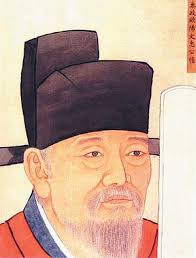 《醉翁亭記》
環滁皆山也。其西南諸峯，林壑尤美 ，望之蔚然而深秀 者， 琅 邪 也。山行六七里，漸聞水聲潺潺，而瀉出于兩峯之間者，釀泉也。峯 回路轉，有亭翼然，臨于泉上者，醉翁亭也。作亭者誰？山之僧 曰智 也。名之者誰？太守自謂也。太守與客來飲于此，飲少輒醉，而年又 最高，故自號曰醉翁也。醉翁之意不在酒，在乎山水之間也。山水之 樂，得之心而寓之酒也。
    若夫日出而林霏開，雲歸而巖穴暝，晦明變化者，山間之朝暮也。 野芳發而幽香，佳木秀而繁陰，風霜高潔，水落而石出者，山間之四 時也。朝而往，暮而歸，四時之景不同，而樂亦無窮也。 
    至于負者歌于塗，行者休于樹；前者呼，後者應；傴僂提攜，往 來而不絕者，滁人遊也。臨 谿而漁， 谿 深而魚肥；釀泉為酒，泉香而 酒洌；山肴野蔌，雜然而前陳者，太守宴也。宴酣之樂，非絲非竹 ， 射者中，弈者勝， 觥籌交錯，起坐而諠譁者，眾賓懽也。蒼顏白髮， 頹然乎其間者，太守醉也。             
    已而夕陽在山，人影散亂，太守歸而賓客從也。樹林陰翳，鳴聲 上下，遊人去而禽鳥樂也。然而禽鳥知山林之樂，而不知人之樂；人 知從太守遊而樂，而不知太守之樂其樂也。 醉能同其樂，醒能述以文者，太守也。太守謂誰？廬陵歐陽修也。
注釋
1      滁︰滁州。
2      林壑：樹林山谷。
3      蔚然：草木茂盛貌。
4      琅琊：山名，在安徽滁州西南十裏。
5      釀泉：水清可以釀酒，故稱釀泉。
6      翼然：如鳥展翅貌。
7      太守：歐陽修自己。
8      林霏開：樹林間的霧氣消散了。
9      雲歸：歸，指回到山裏。意思是古人以為雲是出自山中的。
10    傴僂：彎腰曲背的樣子，指老年人。
11    提攜：牽引而行，這裏指小孩。
12    泉香而酒冽：冽，清。一本作「泉冽而酒香」。
13    山肴野蔌：野味野菜。
14    射：指投壺。古人飲宴時的一種遊戲，以箭矢投入壺中，以投中多少決勝負，負者罰酒。
15    觥籌交錯：觥，一種大酒杯。籌，記飲酒數的籌碼。杯子和籌碼相錯雜，形容喝酒盡歡之狀。
16    頹然：醉倒的樣子。
17    陰翳：樹木遮蔽成蔭。
語釋
環繞著滁州的都是山。西南面的幾座山峰，樹林山谷尤其美好，望過去草木茂盛、幽深秀麗的，就是瑯琊山了。沿著山道走六、七里，漸漸聽到潺潺的流水聲，那從兩座山峰之間瀉流而出的，就是釀泉了。經過一段依著山勢迴轉的路，有一座簷角像鳥兒展翅高翹的亭子，緊靠著泉水上邊，就是醉翁亭了。建造這座亭子的人是誰？是山中的和尚智仙。為這座亭子取名的是誰？是滁州太守用自己的別號為亭子命名。太守與賓客來這裏飲酒，稍微喝一點就醉了，而且年紀又最大，所以自號醉翁。醉翁的心意其實不在於酒，而在於山水之間。遊山玩水的樂趣，是由心神領會，而寄托在酒上的啊。
   每當太陽升起，樹林間的霧氣便消散，雲煙如果攏集回來，山巖洞穴便會顯得昏黑。這種陰暗光明的交替變化，就是山中的早晨和晚上。山野的花開了，散發陣陣清幽香氣；美好的樹木茁長了，形成濃密的綠蔭，天高風爽，霖露潔白；水位低落了，河床的石顯露出來，就是山中的四季。早晨上山遊玩，晚間下山歸來，四季景色各不相同，遊玩所得的樂趣也就無窮無盡了。
   至於那些揹著東西的人邊走邊唱，趕路的人在樹下休息，走在前面的人招呼著，走在後面的人答應著，彎腰曲背的老人、被拖著抱著的小孩，來來往往不絕於途的，是滁州的人到這裡來遊玩。到溪邊釣魚，水又深，魚又肥壯；用釀泉造酒，泉水甘香，酒清醇好喝；各種野味和山菜，錯雜地放在面前，就是太守主辦的筵席。宴會上大家開懷暢飲的樂趣，並不在於絃琴和簫笛，而是投壺的投中了，下棋的下贏了，酒杯和行酒令的籌，雜亂地在人的手中傳來傳去，有的站起來，有的在座位上喧嘩大叫，一眾賓客盡情歡樂。其中一個容貌衰老、頭髮花白、醉醺醺地傾側在朋友中間，卻是太守喝醉了。
  過了一會，黃昏的太陽落到山頭了，人們的影子分散雜亂，這時宴會完結，賓客跟著太守一起回去。樹林漸漸陰暗起來，上下響起了鳥鳴的聲音，遊人一離開，禽鳥就快快樂樂地鳴叫。不過，禽鳥大概只懂得自然山林的樂趣，而不了解人的樂趣。一般人只知道跟從太守遊覽山水的樂趣，而不知道太守是因為人們歡樂而感到歡樂。喝醉時能夠和人共同歡樂，醒來後能夠以文章記述歡樂的情景，就是太守啊。太守是誰呢？就是廬陵的歐陽修了。
文章寓意
「醉翁之意不在酒」是《醉翁亭記》中最著名的一句，這句話提醒人們，生活的真正意義不在於表面的享樂，而在於深層的體驗和感悟。人們應該尋求更深的快樂和滿足，而不僅僅是追求物質的享樂。
  歐陽修通過這句話，表達對自然的熱愛和對生命意義的思考。醉酒的狀態象徵著一種放鬆和自由，真正的享受則來自於與自然的融合。總之，「醉翁之意不在酒」不僅是對飲酒的表面描述，更是一種對人生、自然和精神生活的深刻思考，體現了歐陽修的文人情懷和哲學觀。
個人感受
我認為文章中對於山水的描寫讓我感受到自然的靈動與美麗。歐陽修用生動的語言描繪了亭子周圍的景色，讓人彷彿置身其中，感受到四季變換的韻味和自然的和諧。

   「醉翁之意不在酒」的深刻含義令我思考，生活中真正重要的不是表面的享受，而是與自然和朋友的聯繫，這種享受能帶來更深層的快樂。這個句子讓我反思自己在生活中的追求，是否也應該更加注重內心的滿足。

    而且這篇散文的語言優美，結構緊湊，讓我感受到古文的魅力。歐陽修的文筆流暢而富有詩意，讓我能夠深刻體會到他所描繪情感。